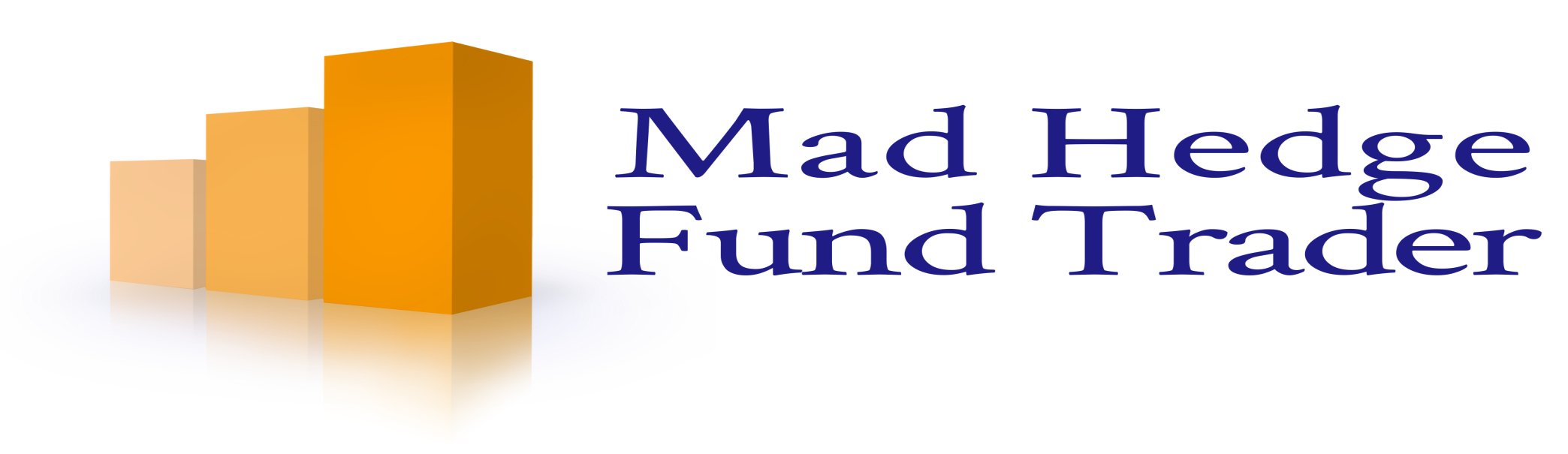 Mad Day Trader
Bill Davis
Webinar – April 15, 2020
Monthly Charts
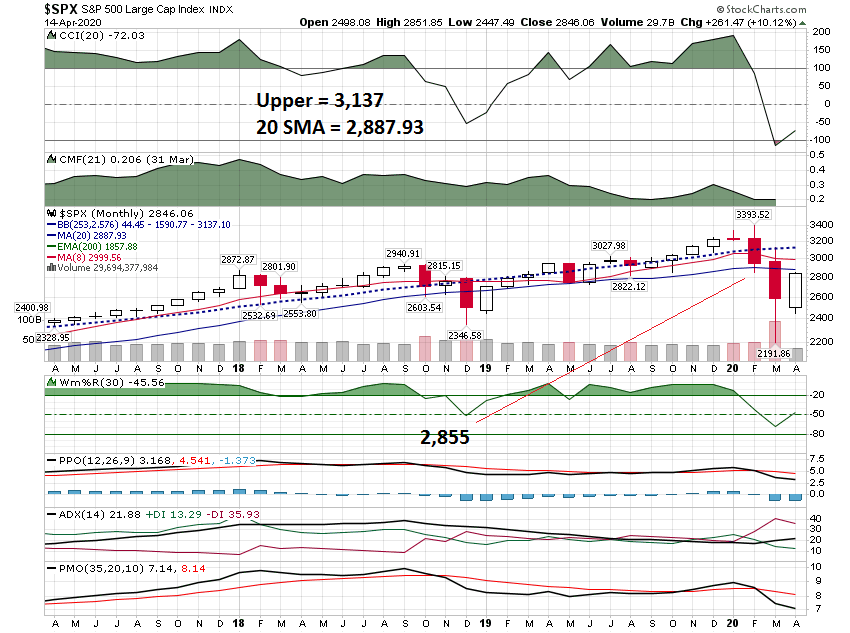 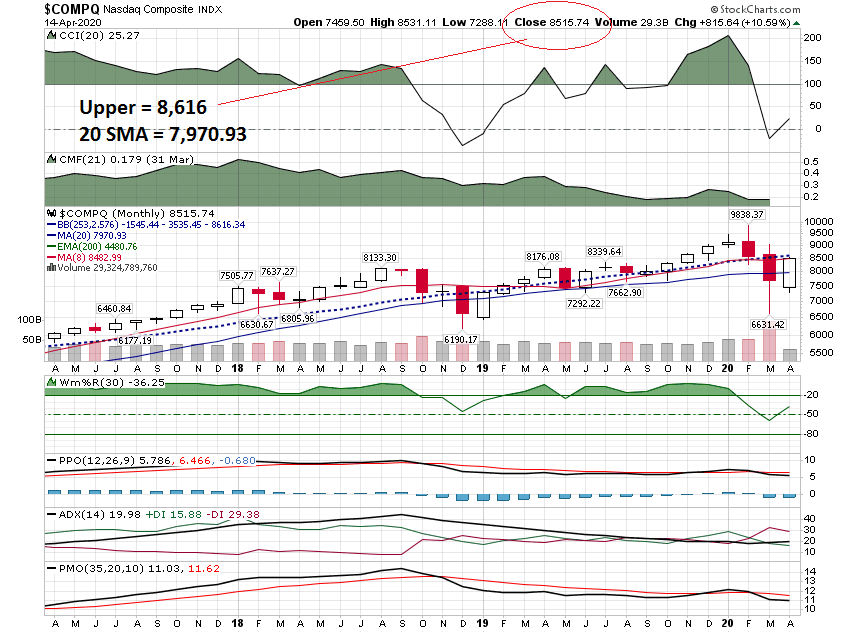 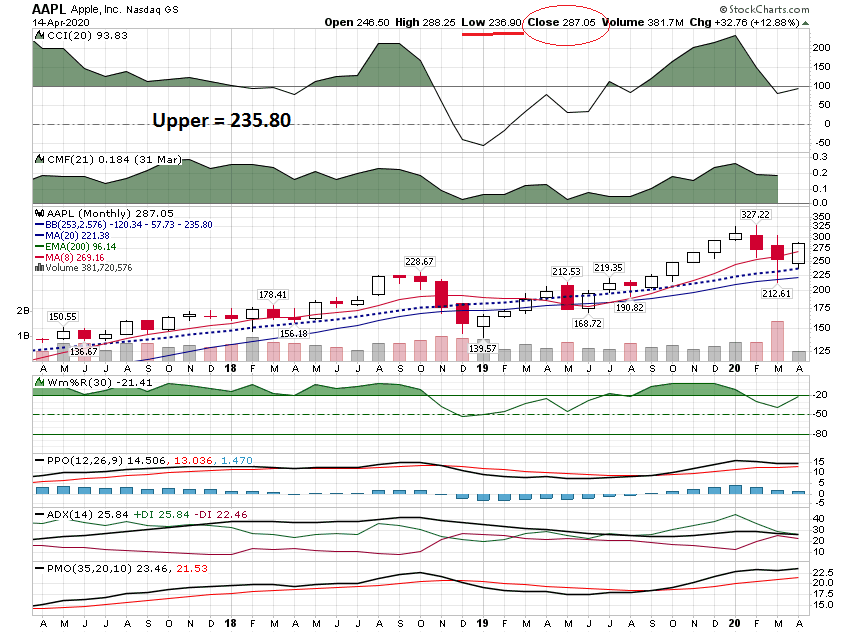 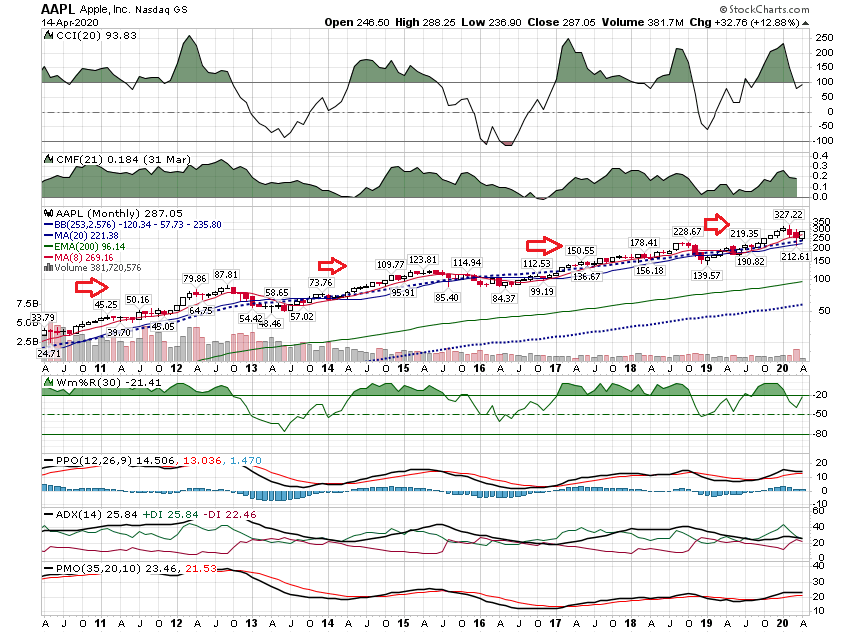 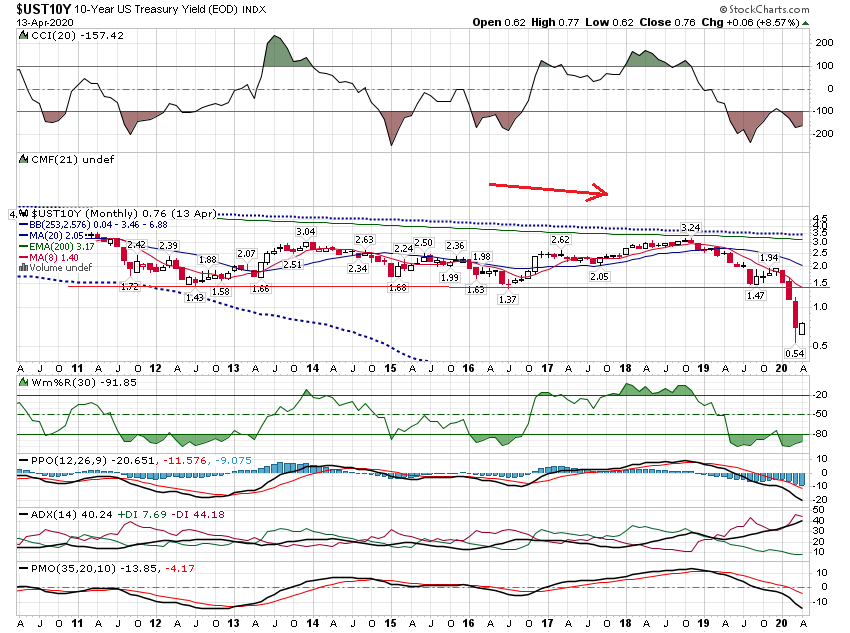 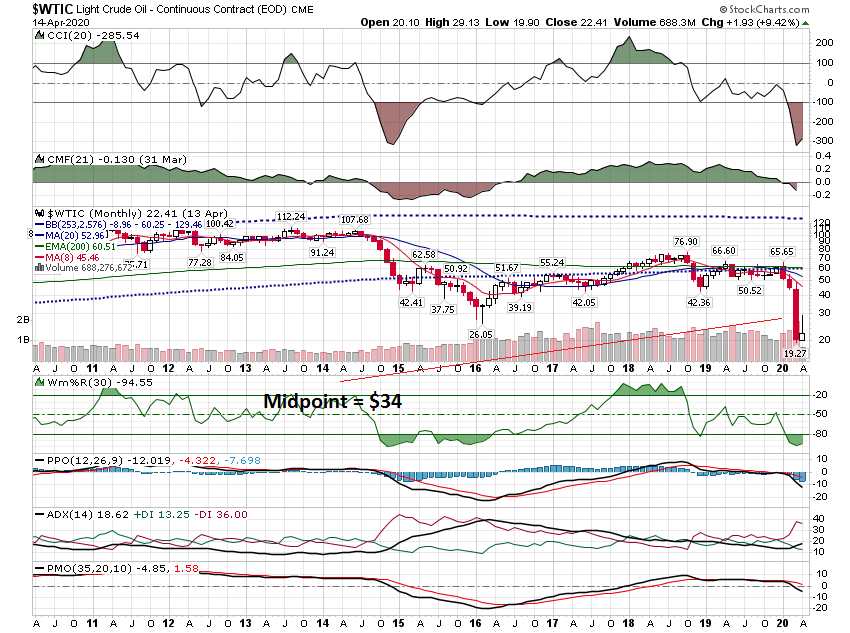 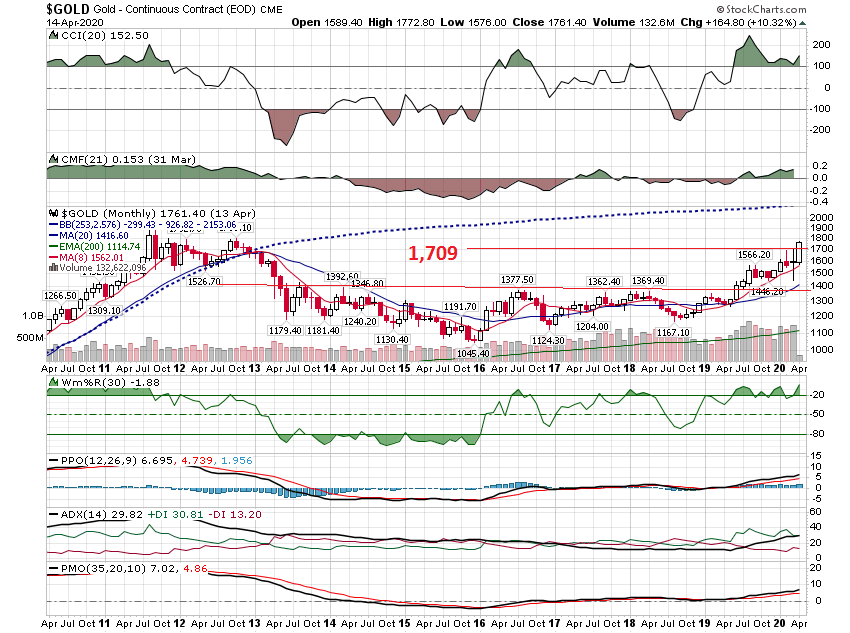 Daily Charts
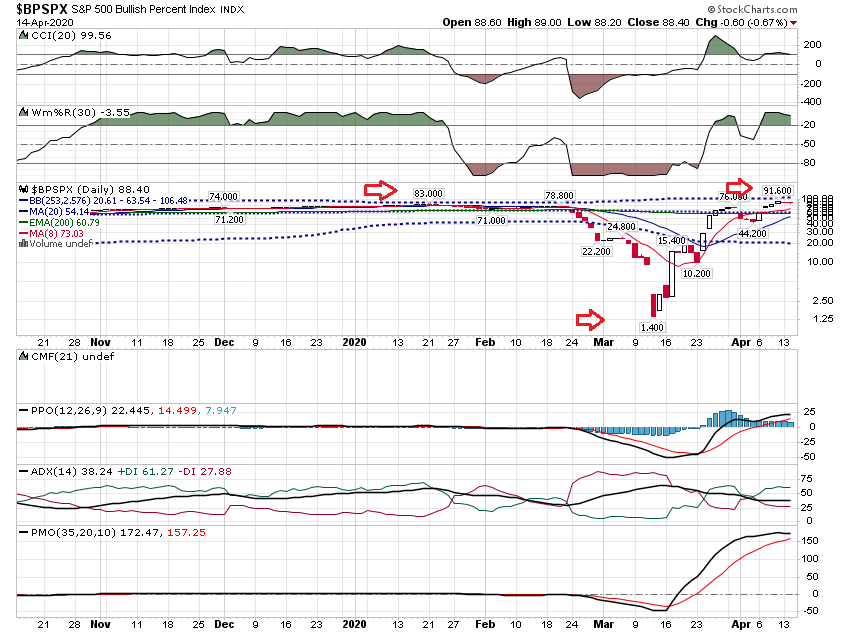 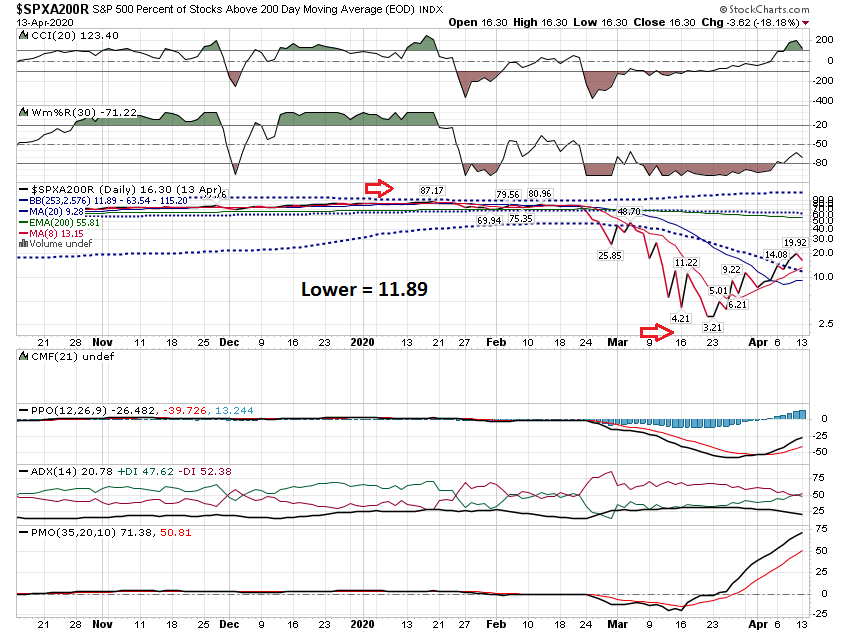 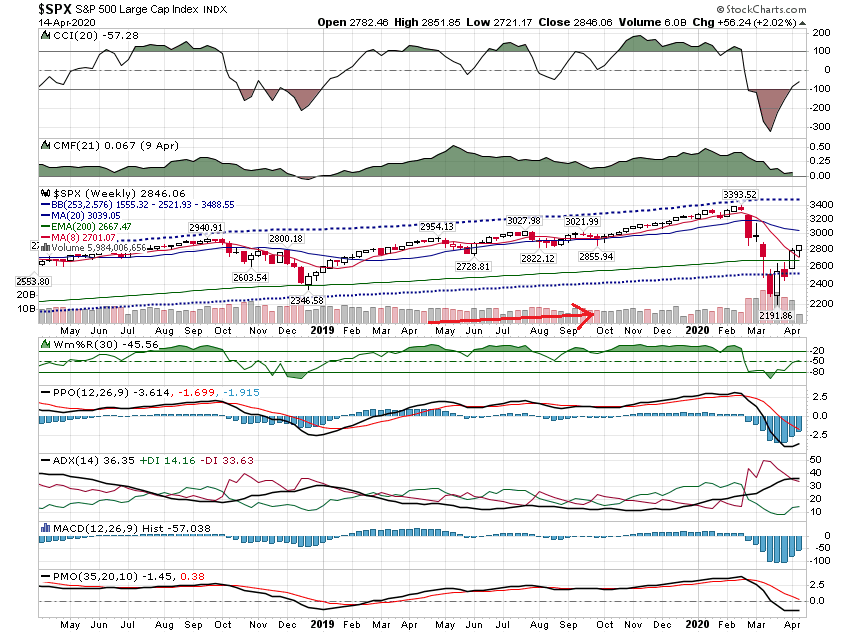 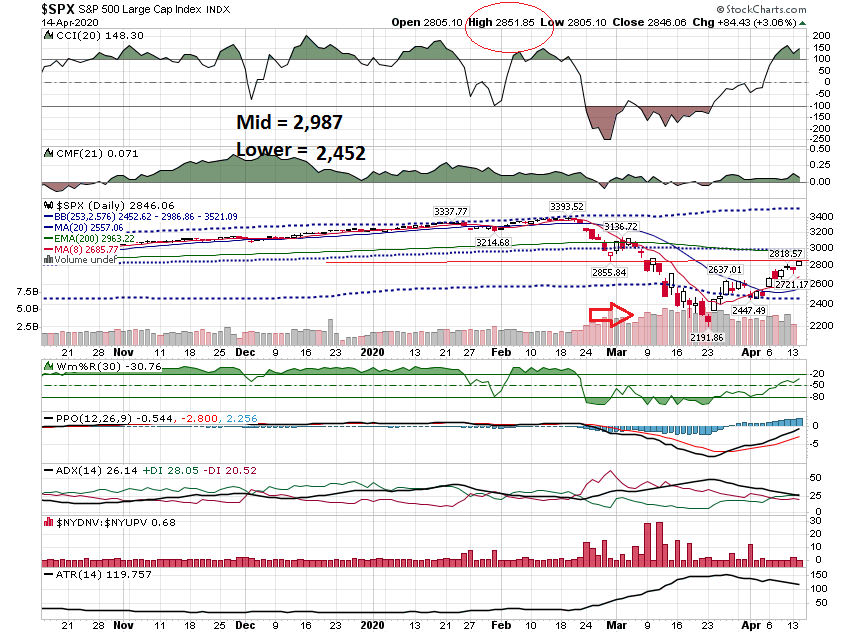 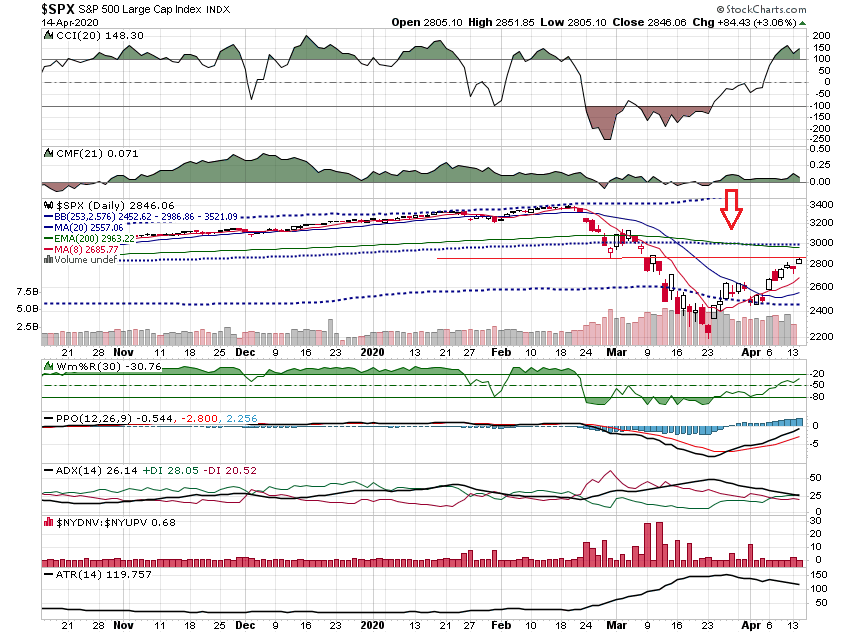 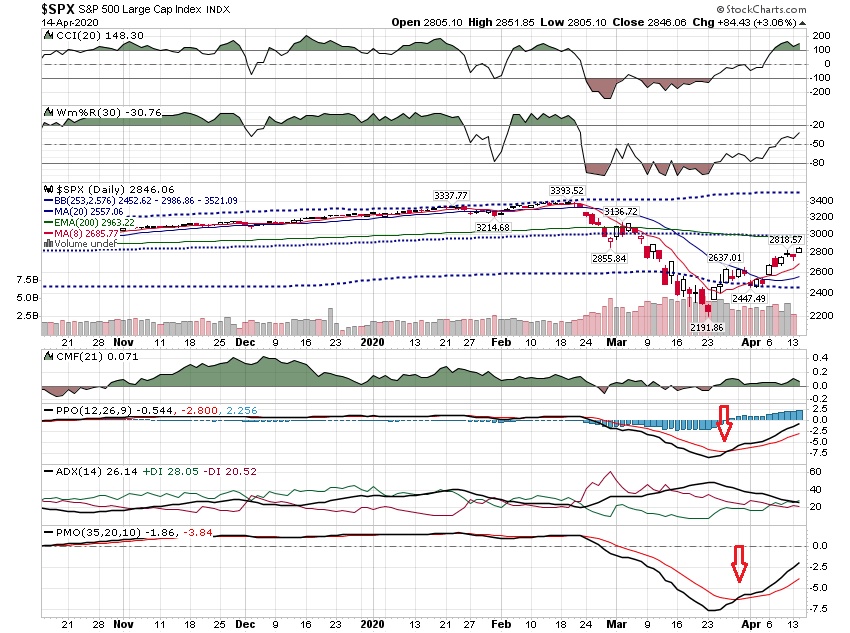 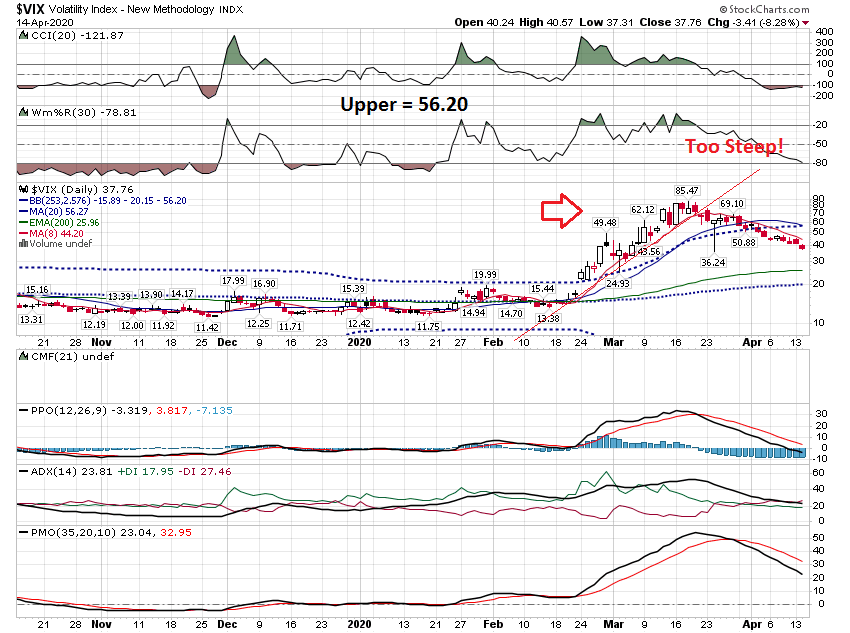 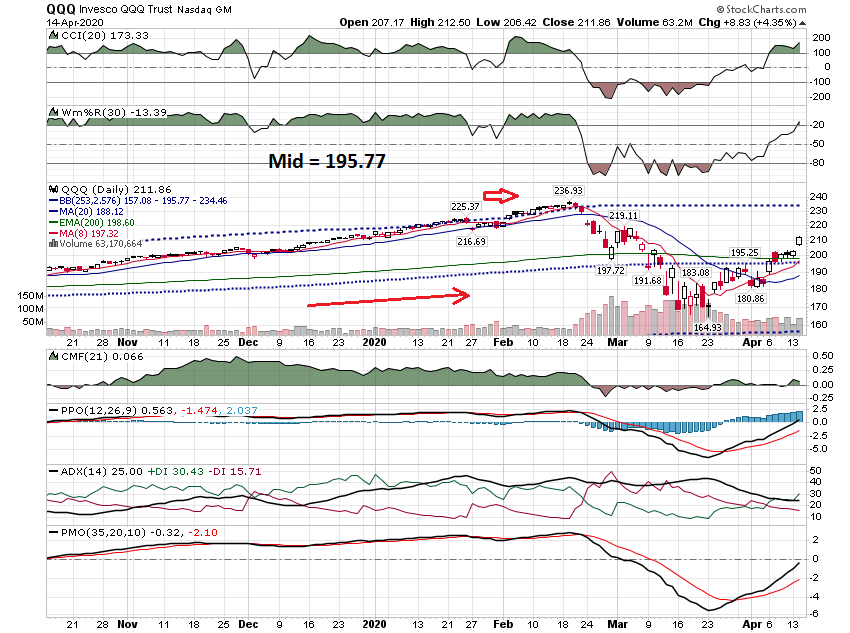 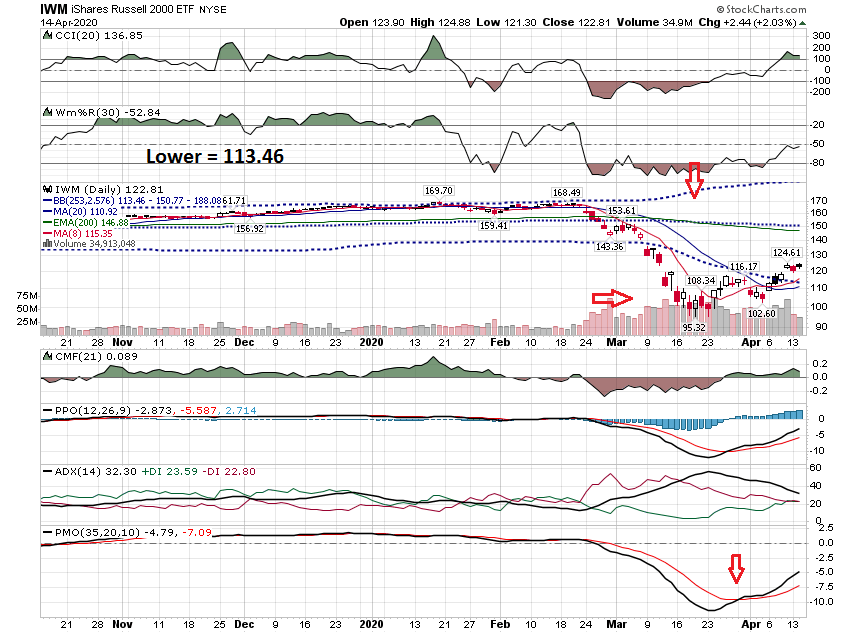 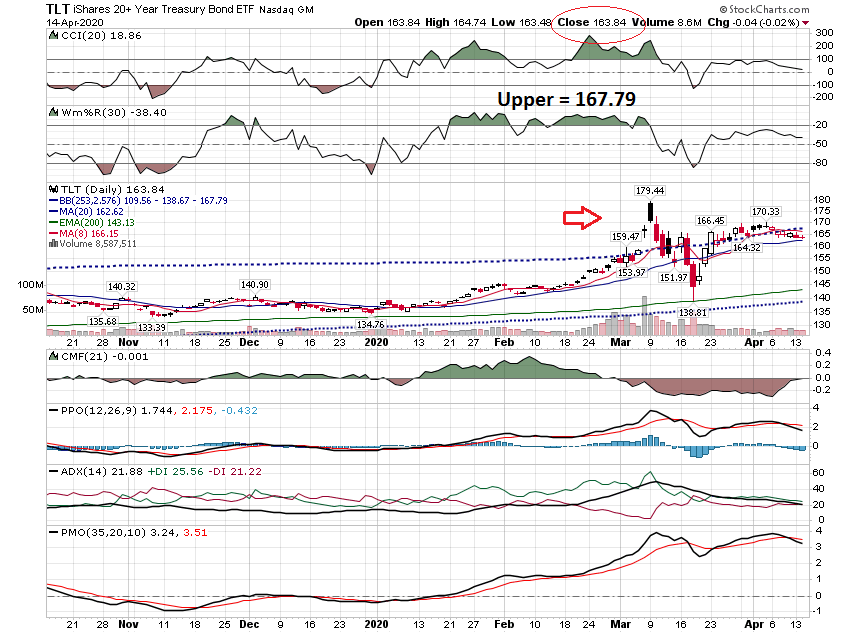 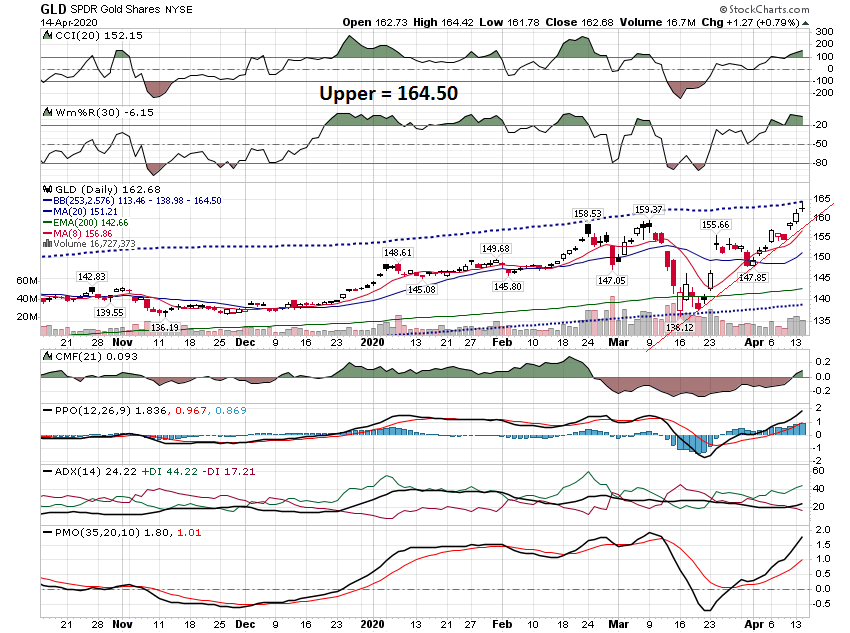 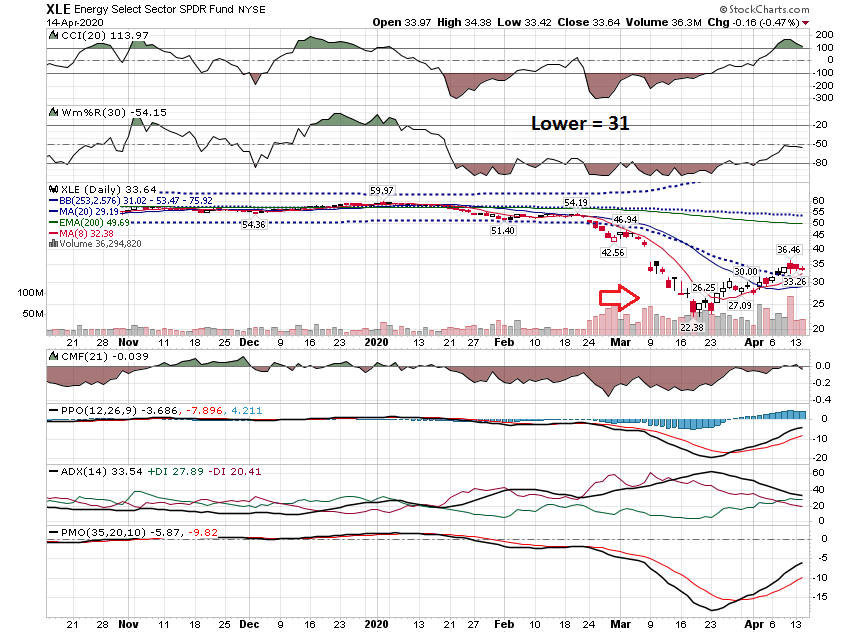 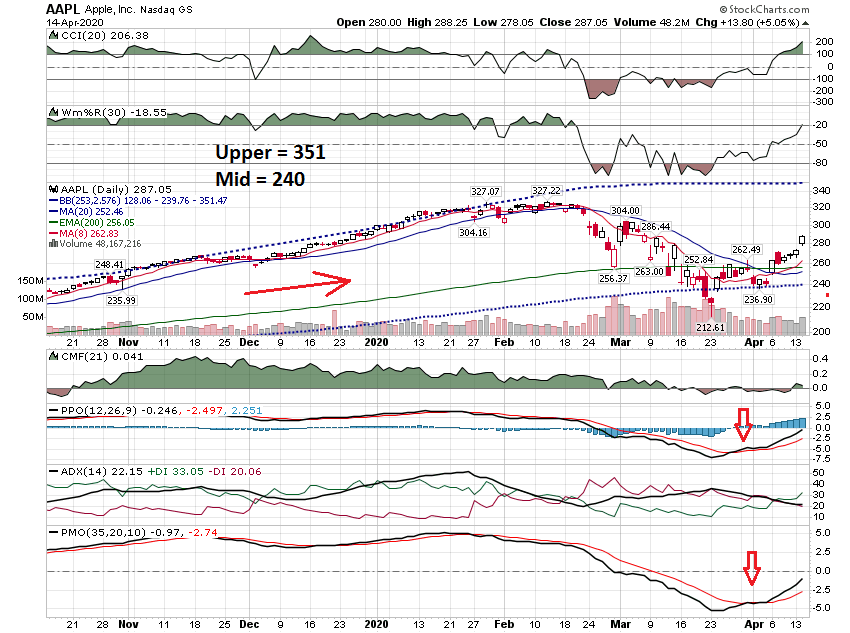 60 Minute
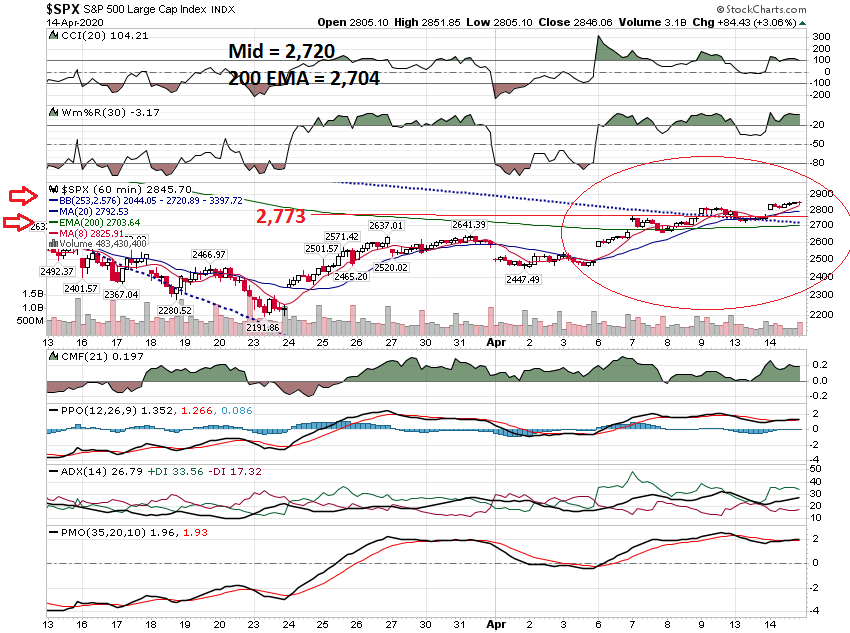 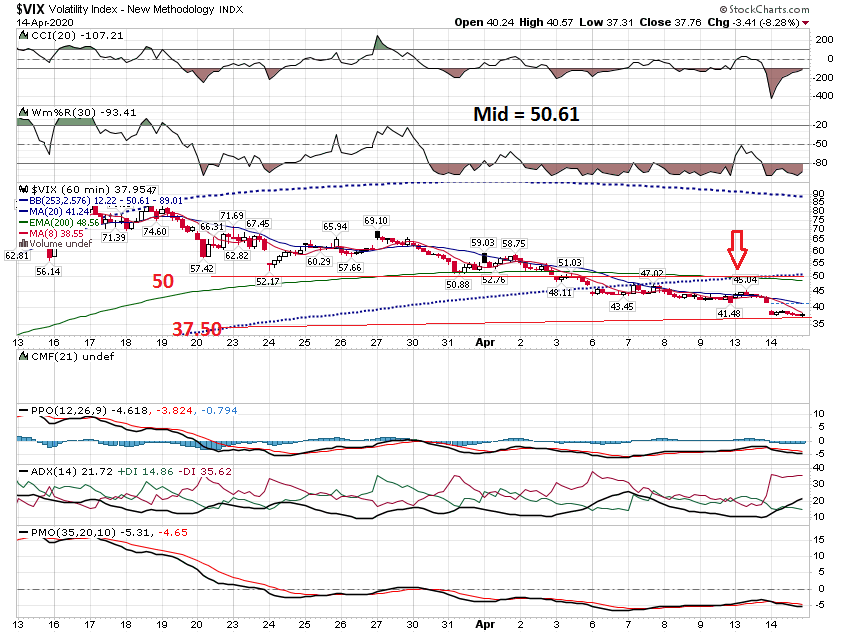 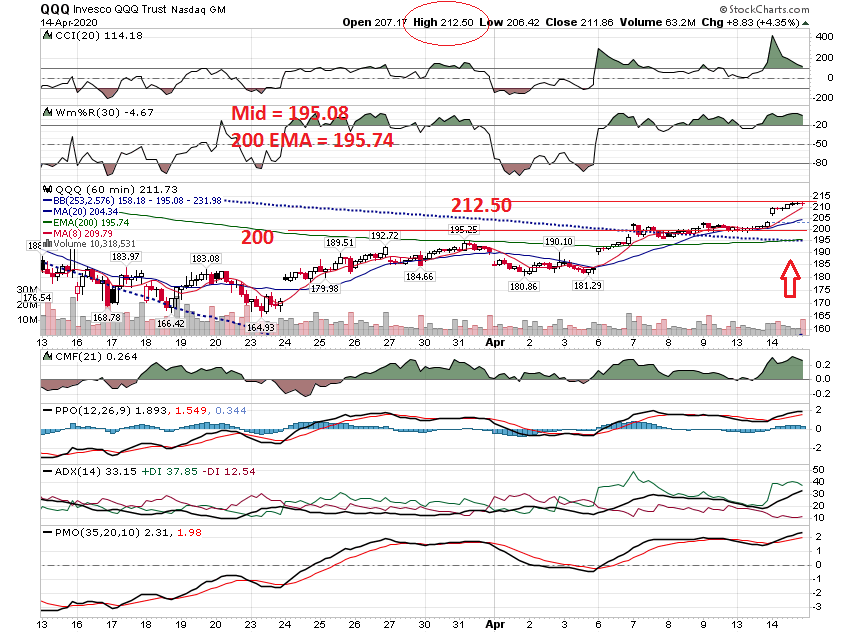 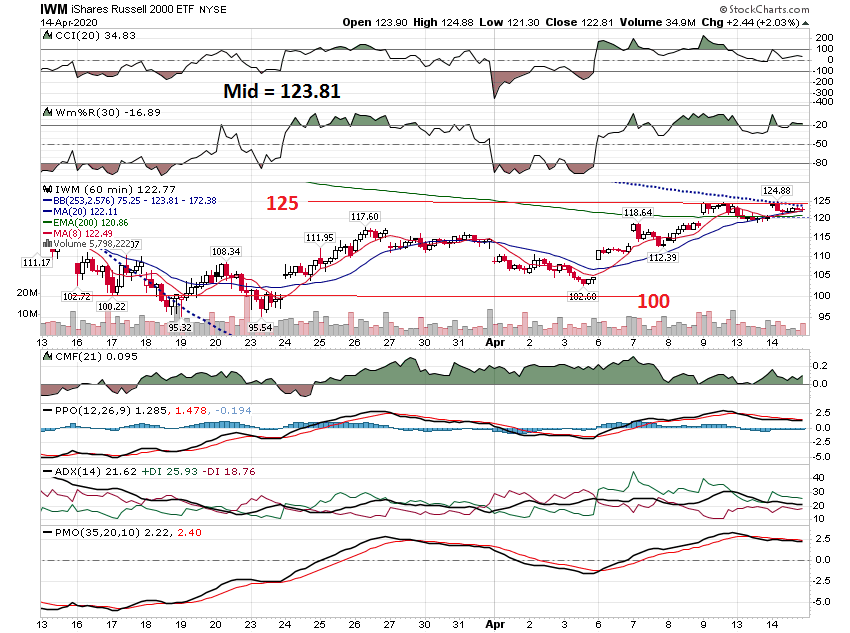 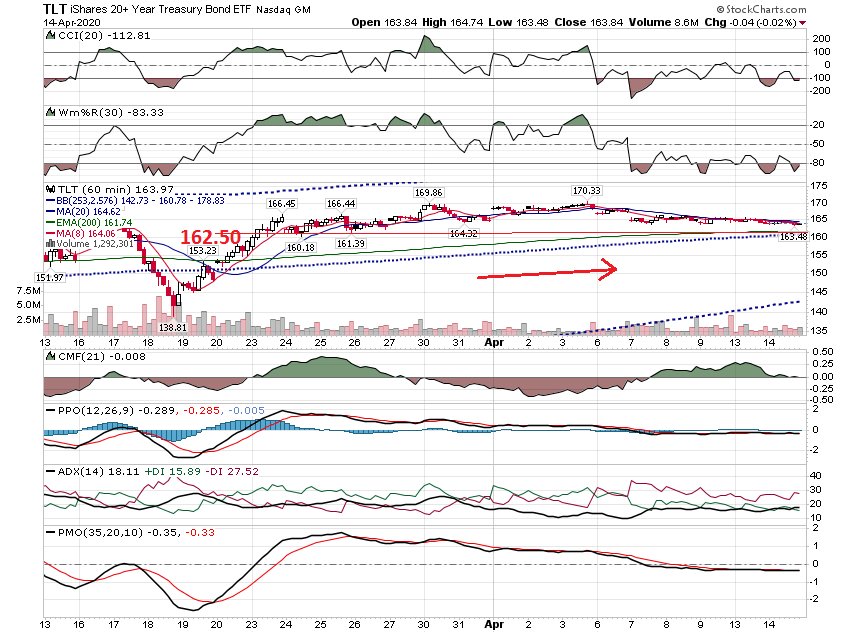 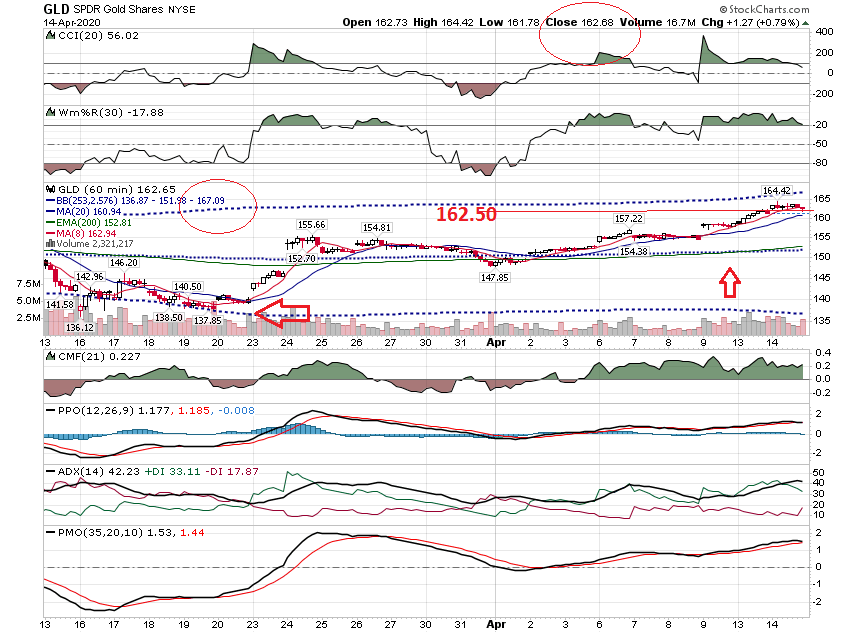 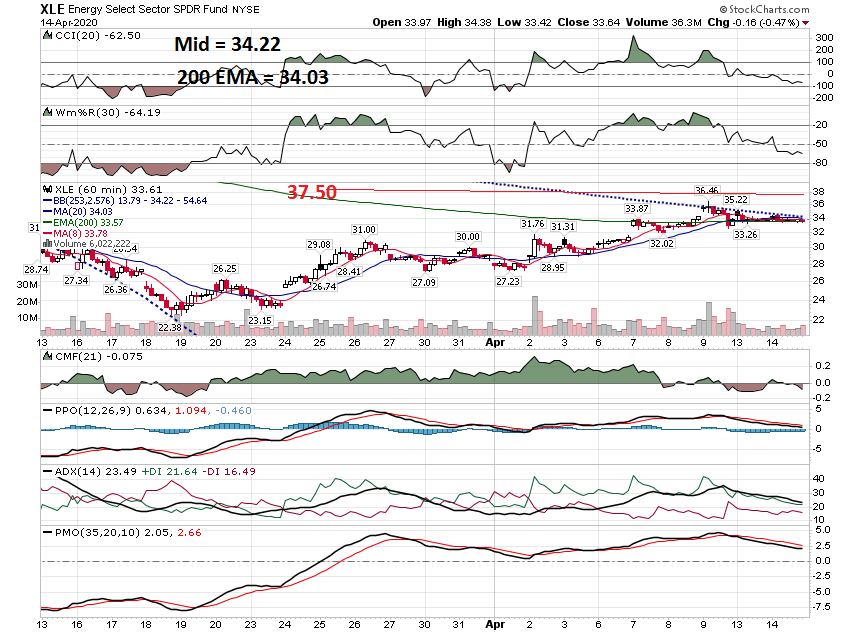 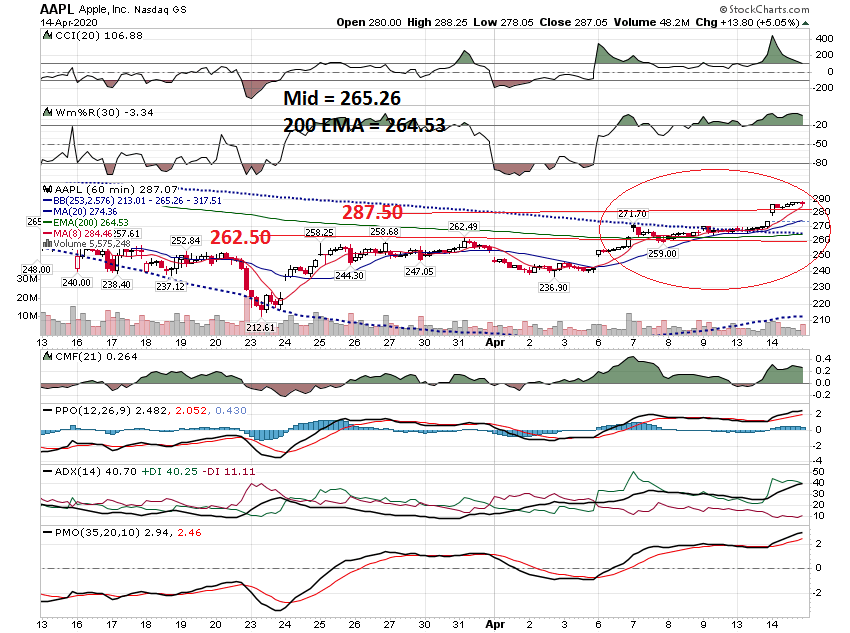 Thanks for watching!Bill DavisMad Day TraderApril 15, 2020 davismdt@gmail.com